Наша столовая
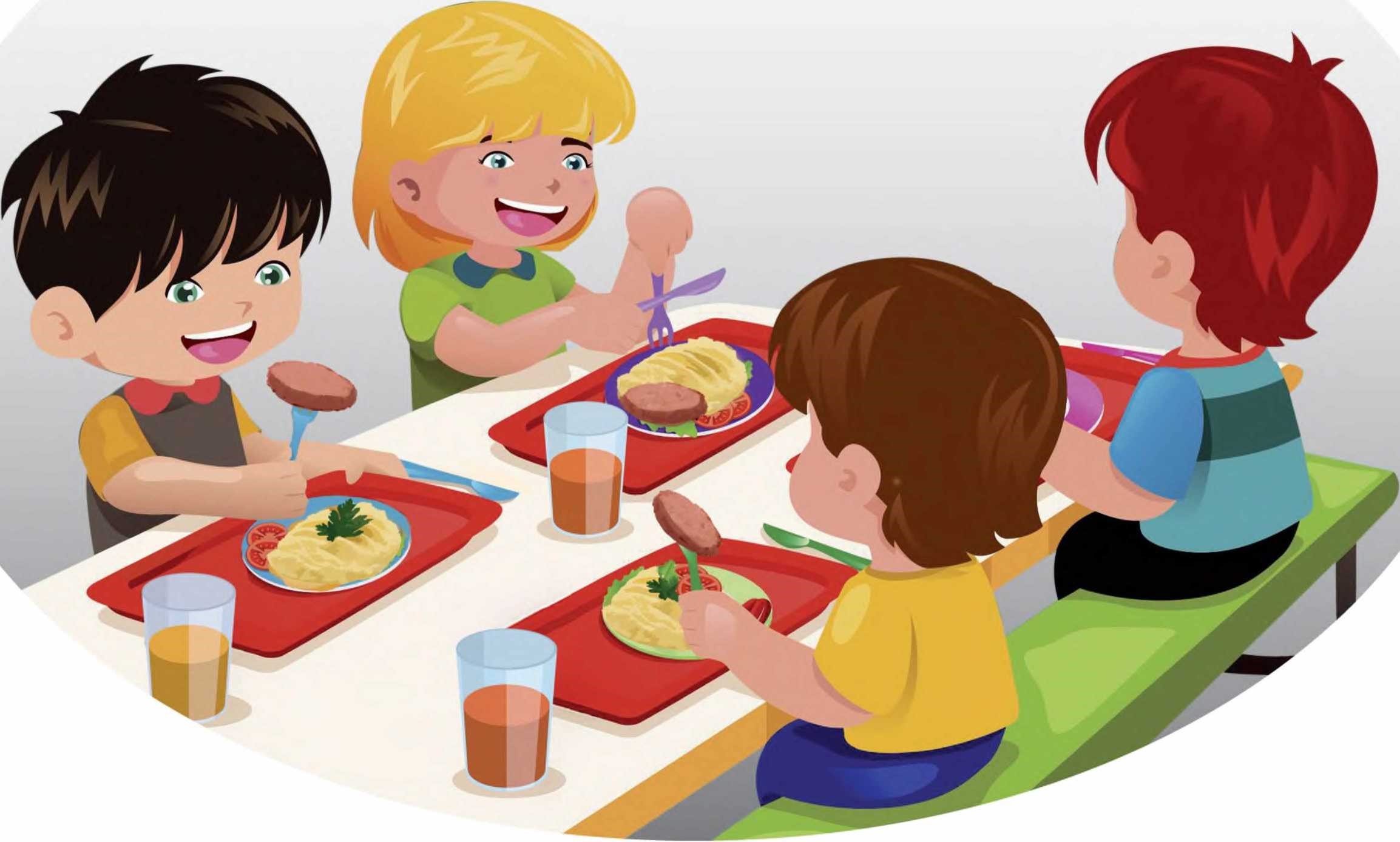 МБОУ СОШ № 11 г. Уссурийска
В нашей столовой 180 посадочных мест. Вся мебель соответствует требованиям Санпин.
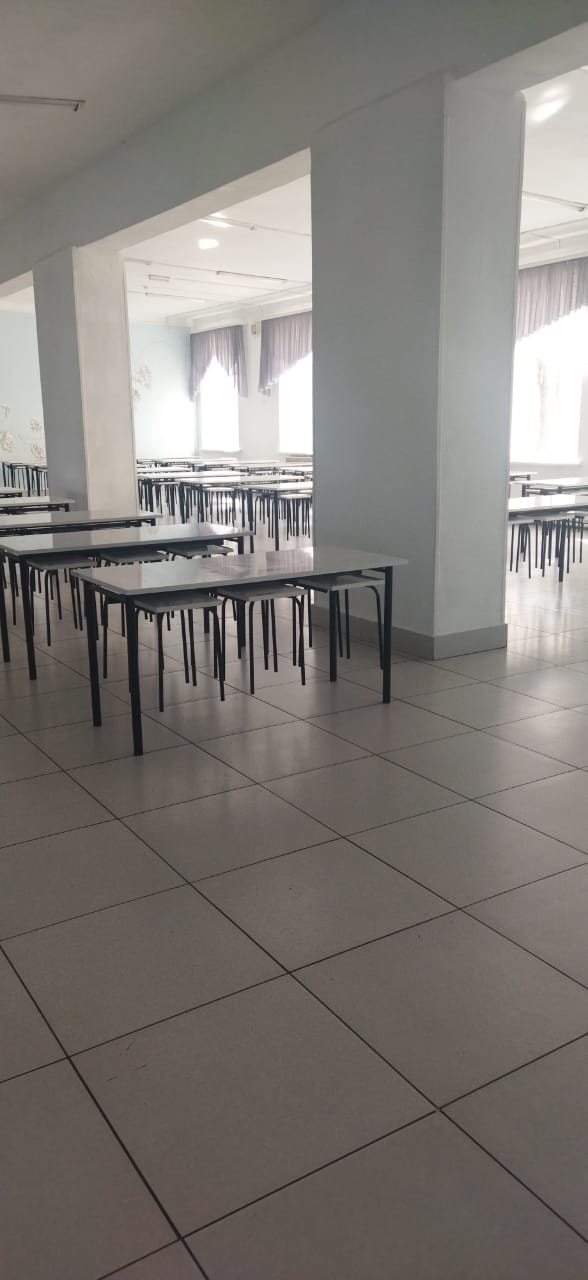 Кухня оснащена современным оборудованием, комплектами посуды.
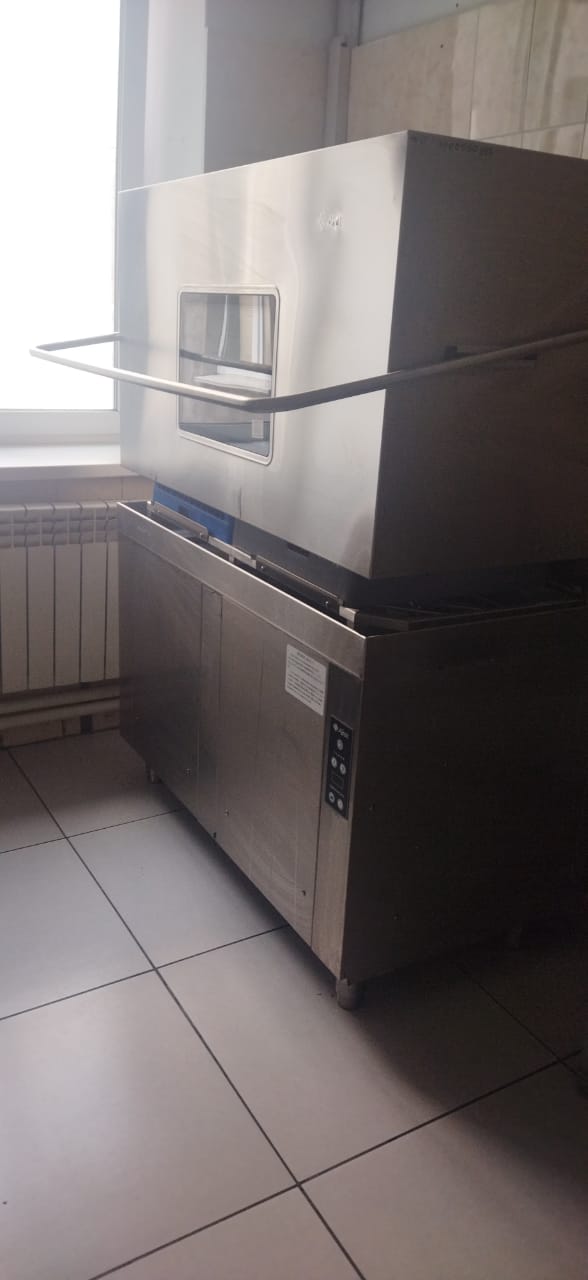 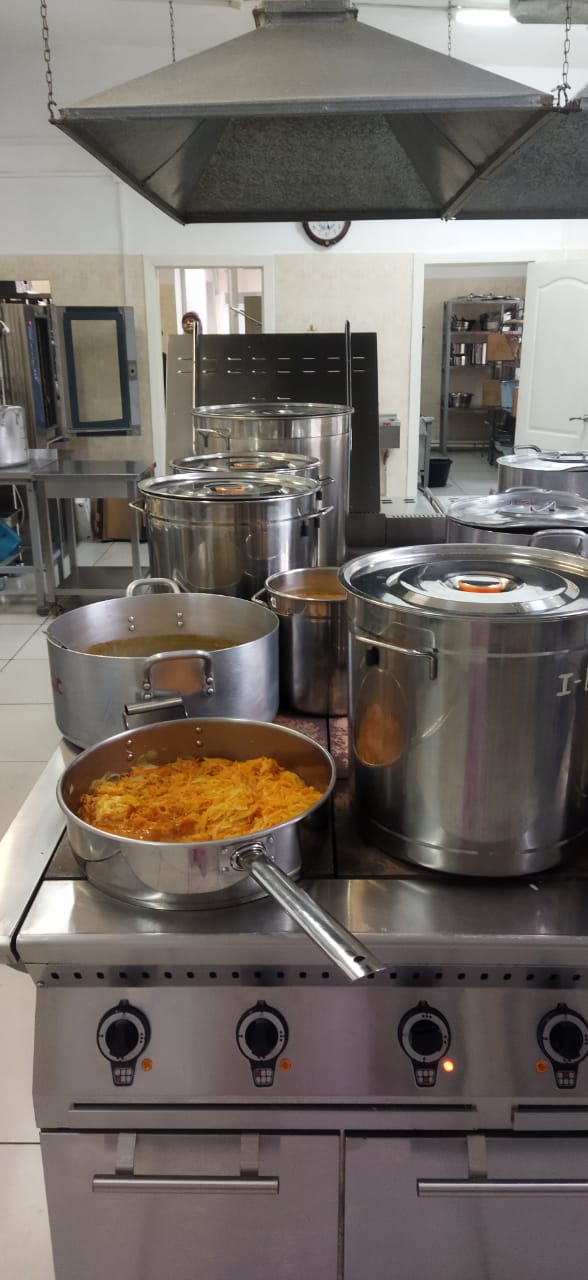 Рацион составлен согласно возрастным потребностям школьников
У школьников есть возможность выбора вариантов завтрака
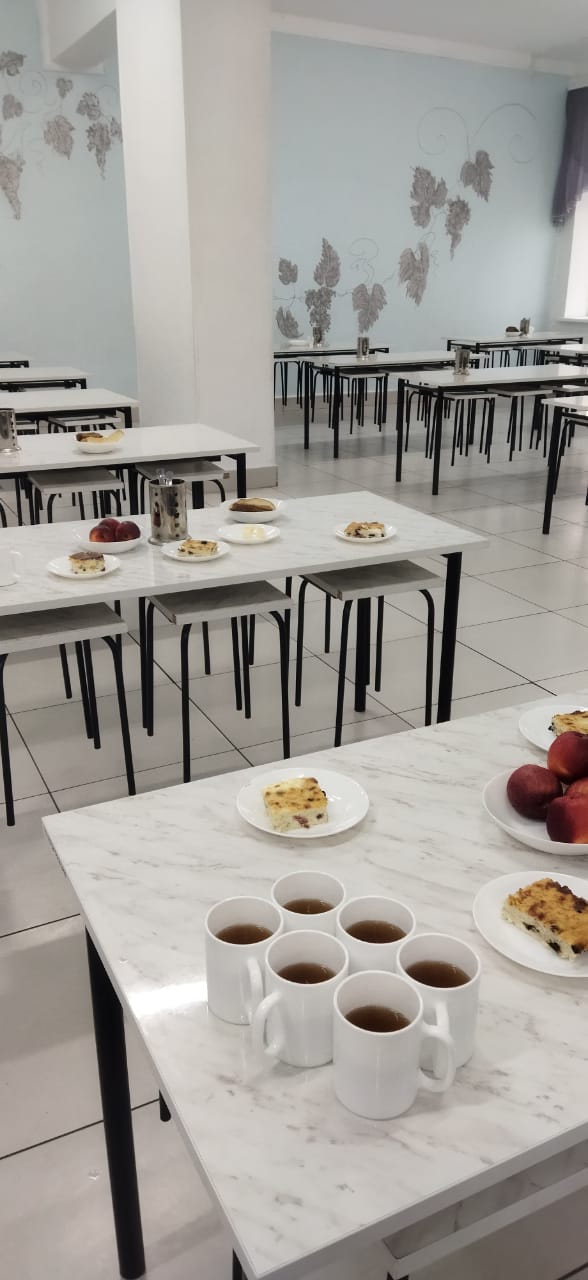 Проводим агитационные мероприятия по здоровому питанию
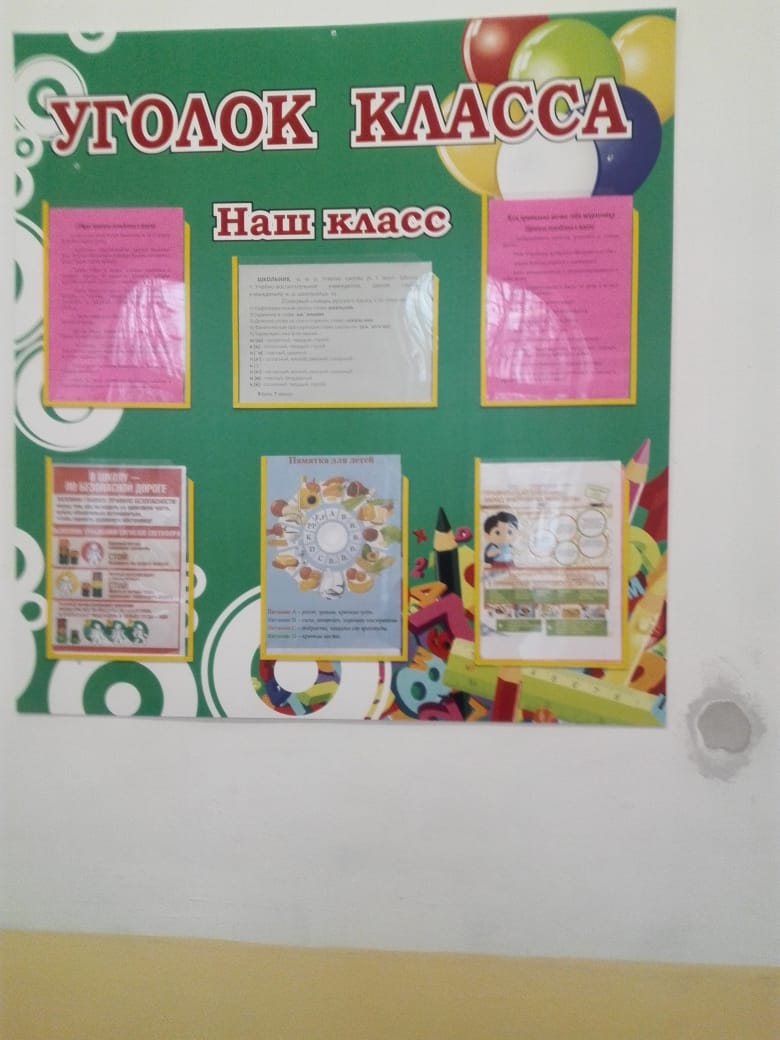 У нас вкусно и полезно!
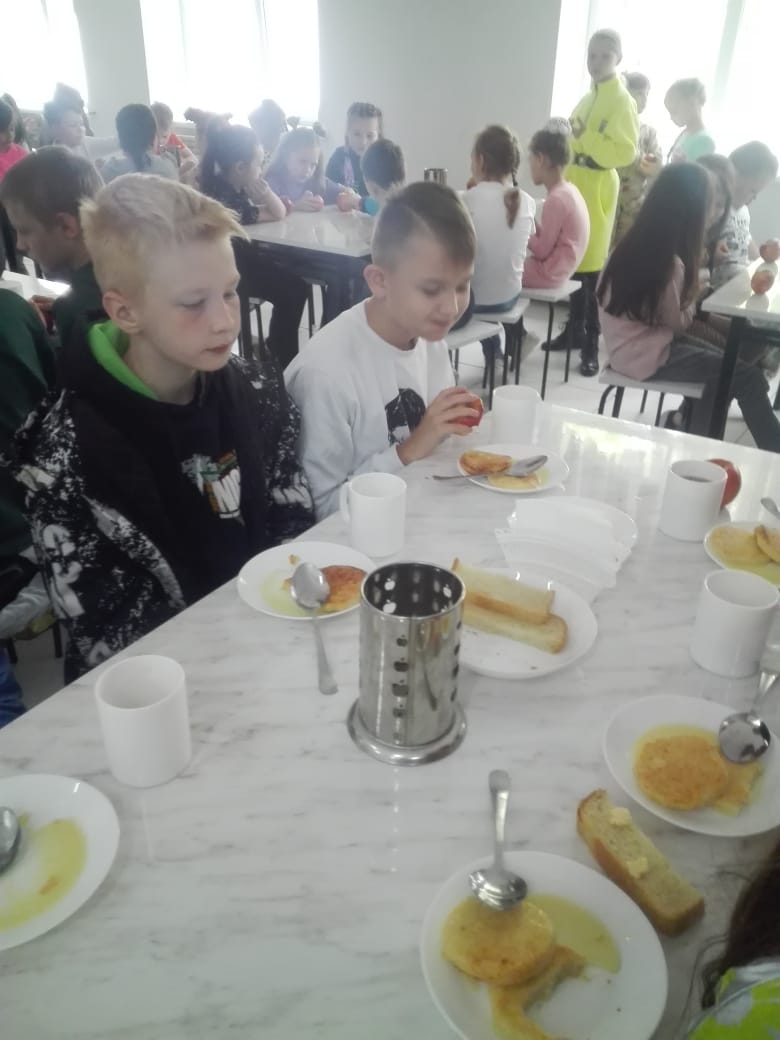 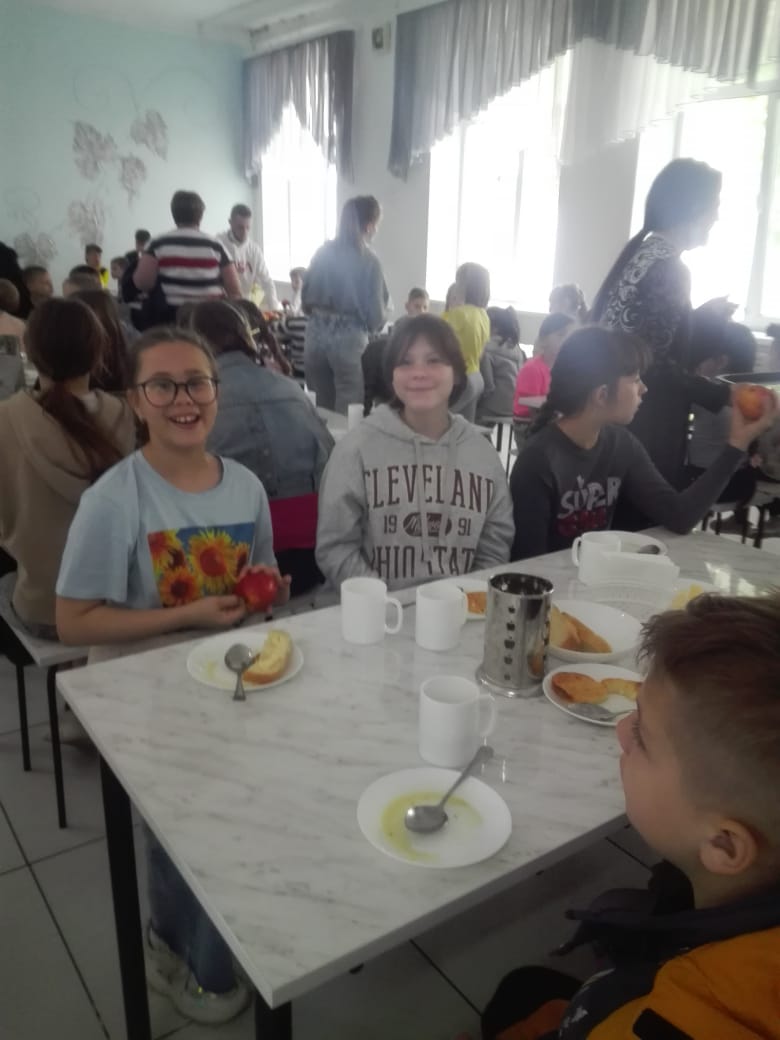